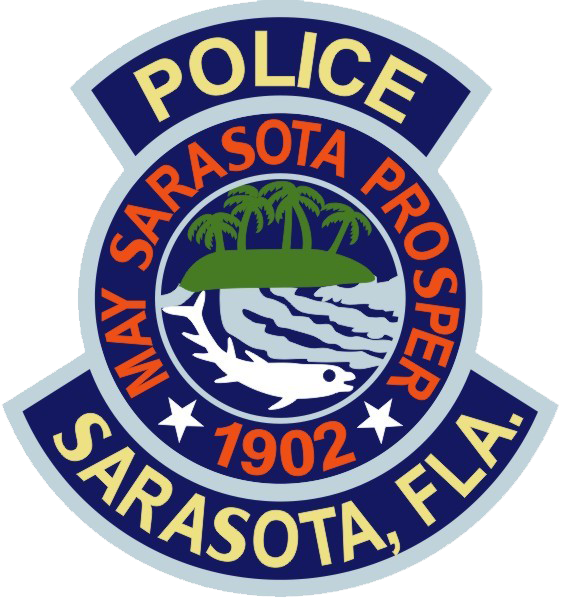 What to do if you are Stopped, Visited, or Questioned by a Police Officer
Why would a Police Officer want to question or speak to me?
Officers have a responsibility to properly investigate matters that may threaten public safety or involve breaking the law.

When Officers ask questions, clarify the situation and provide as much information as you can.  Questions are not always an accusation.  Cooperative responses can alleviate potential conflict.
Why would a Police Officer want to question or speak to me?
When an officer questions someone, there is an underlying reason, such as:
Checking out a complaint from a citizen.
Responding to a report of criminal activity.
Looking for potential witnesses to assist in an investigation.
Thinking you are having trouble or need assistance.
If you have contact with a                     Police Officer, they will…
Provide their name upon request.
If in plain clothes, identify themselves when taking action.
Inform a person about the reason for being stopped or questioned.
Only use the amount of force necessary to affect the arrest of a suspect.
Excessive force is not tolerated by SPD.
If a Police Officer stops you on the street….
Be courteous.
Follow the officer’s instructions.
Keep your hands visible to the officer.
Be up front and truthful.
If you believe the officer’s actions are improper, ask to have a supervisor respond.
If a Police Officer stops you in your vehicle…
Safely pull over to a place out of traffic flow as soon as emergency lights are activated.
Sit calmly, with your hands visible on the steering wheel.
If you have a passenger, ask them to sit quietly with their hands visible.
Avoid sudden movements; these actions could cause unnecessary alarm.
If it is night, turn on your inside light when you pull the vehicle over.
Do not get out of your vehicle unless the Officer asks you to step out.
If a Police Officer stops you in your vehicle…
The officer is expected to greet the driver and provide rank, name, and reason for the traffic stop.
If requested by the officer, you must provide your driver’s license, vehicle registration and proof of insurance. 
Please inform the officer where your documents are kept prior to retrieving them.
What to do if a Police Officer comes to your door….
Typical reasons the officer may knock on your door:
To interview you or a member of your household as a witness to an incident that is being investigated.
To make a notification.
To investigate a call for service.
An officer will have a badge and identification on their person at all times.  If doubt exists, you may request the officer to show these items.
If you believe you were treated unfairly, you may…
Politely ask questions of the officer to clarify the situation.
Ask to speak to a supervisor.
Call or come to the Sarasota Police Department after the incident and request to speak with a supervisor.
File a citizen’s complaint.